Exchange and Transport
13.2 Gas exchange in single-celled organisms and insects
Learning outcomes
Students should be able to understand the following:
How single-celled organisms exchange gases
How terrestrial insects balance the need to exchange gases with the need to conserve water
How insects exchange gases

Candidates should be able to: 
 Use their knowledge and understanding of the principles of diffusion to explain the adaptations of gas exchange surfaces
How single-celled organisms exchange gases
CO2 Diffuses out of cell
O2 Diffuses into cell
Unicellular  organisms (e.g. Amoeba, bacteria) have a large SA : Volume ratio
 Gases are exchanged efficiently across the whole body surface
 There is a thin surface membrane and short diffusion pathway enabling oxygen to diffuse into the cell and carbon dioxide to diffuse out of the cell
Requirements for effective gas exchange across the body surface
Reminder: the rate at which a substance can diffuse is given by Fick's Law: 

Rate of diffusion ∝ surface area x concentration difference 
				Distance
Organisms therefore need thin permeable surface membranes with a large surface area

BUT this would lead to excessive water loss in larger organisms
Insects are adapted to conserve water
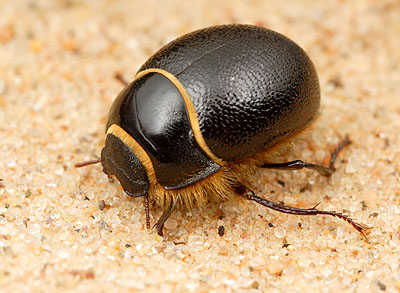 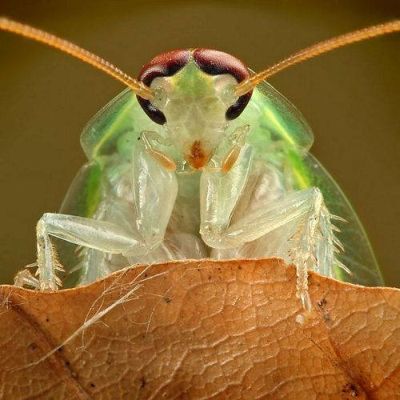 Small Surface area :Volume ratio to minimise water loss from the body surface
 Waterproof coverings
e.g. In insects the exoskeleton is covered with a waterproof cuticle
Insects are adapted for gas exchange 
Insect Tracheal System
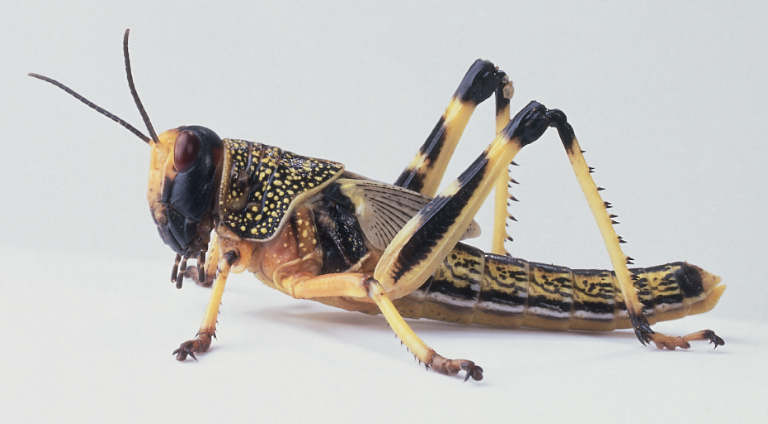 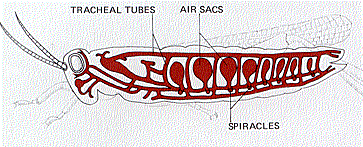 Tracheal tubes run from the body surface into the tissues 
 Transport gases directly between the external environment and the body cells
Anatomy of insect gas exchange system
Each segment of the insect (apart from the head) has a pair of lip-like openings called spiracles
 Tracheal tubes connected to each spiracle branch into a series of tracheoles
 Tracheoles repeatedly divide until their numerous microscopic ends penetrate into individual body cells
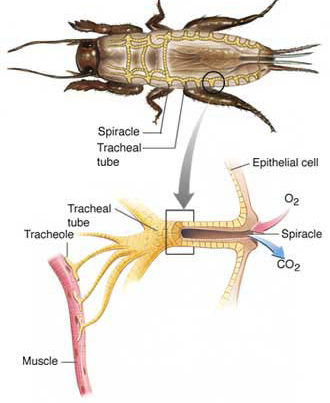 The spiracles can be closed to prevent water loss and opened when greater respiration is needed
How gases are exchanged in insects
Diffusion gradient
 Oxygen moves down a concentration gradient from the air into body cells
 Carbon dioxide moves down a concentration gradient from body cells into the air

 Ventilation by rhythmic abdominal movements
 Further speeds up the exchange of respiratory gases by generating mass movements of air in and out of the tracheal tubes
Application
Spiracle movements
AQA AS Biology textbook pg 179
Referring to Fig. 3, answer questions 1 - 5
Learning outcomes
Students should be able to understand the following:
How single-celled organisms exchange gases
How terrestrial insects balance the need to exchange gases with the need to conserve water
How insects exchange gases

Candidates should be able to: 
 Use their knowledge and understanding of the principles of diffusion to explain the adaptations of gas exchange surfaces